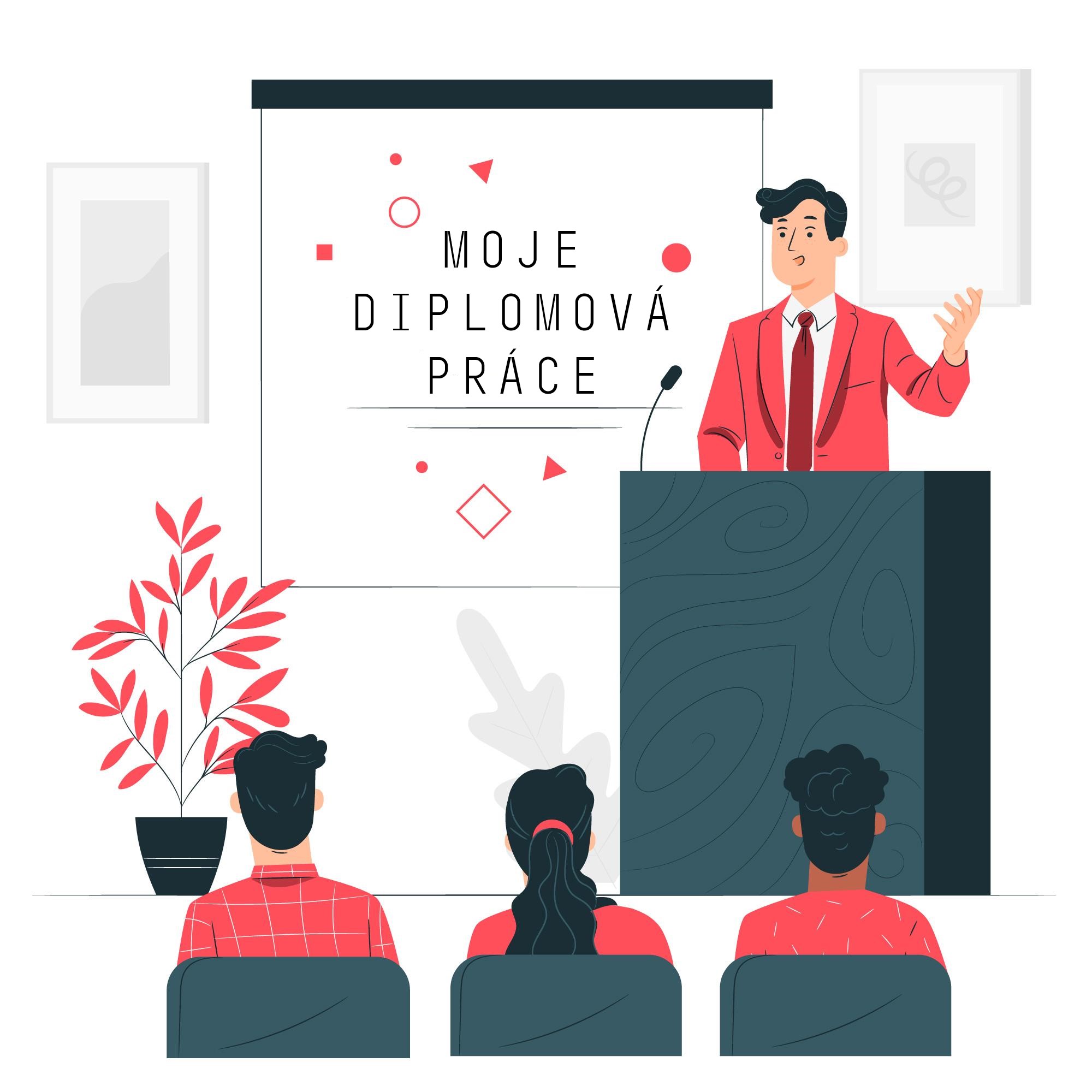 Prezentace odborné práce
Vojtěch Mýlek
1
PSYb2540, PS2022
Osnova prezentace + cíle
Odborné prezentace
Prezentace závěrečné práce
Situace / průběh
Obsah / cíl prezentace
Struktura prezentace (IMRaD)
Diskuse s komisí
Příprava na obhajobu
Doporučení k formě
Základy odborné prezentace
(doporučení)
Příprava na obhajobu
2
PSYb2540, PS2022
Není prezentace jako prezentace
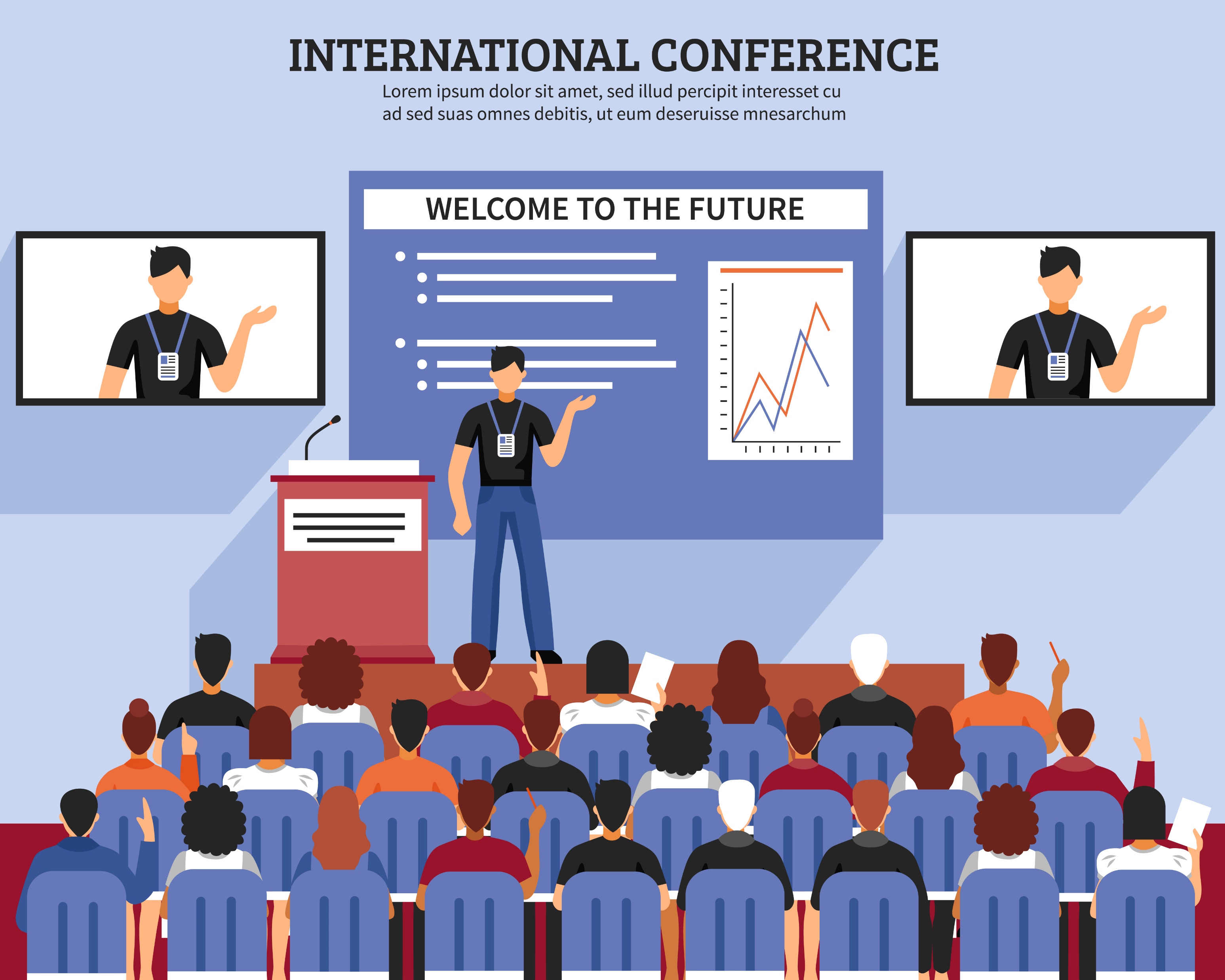 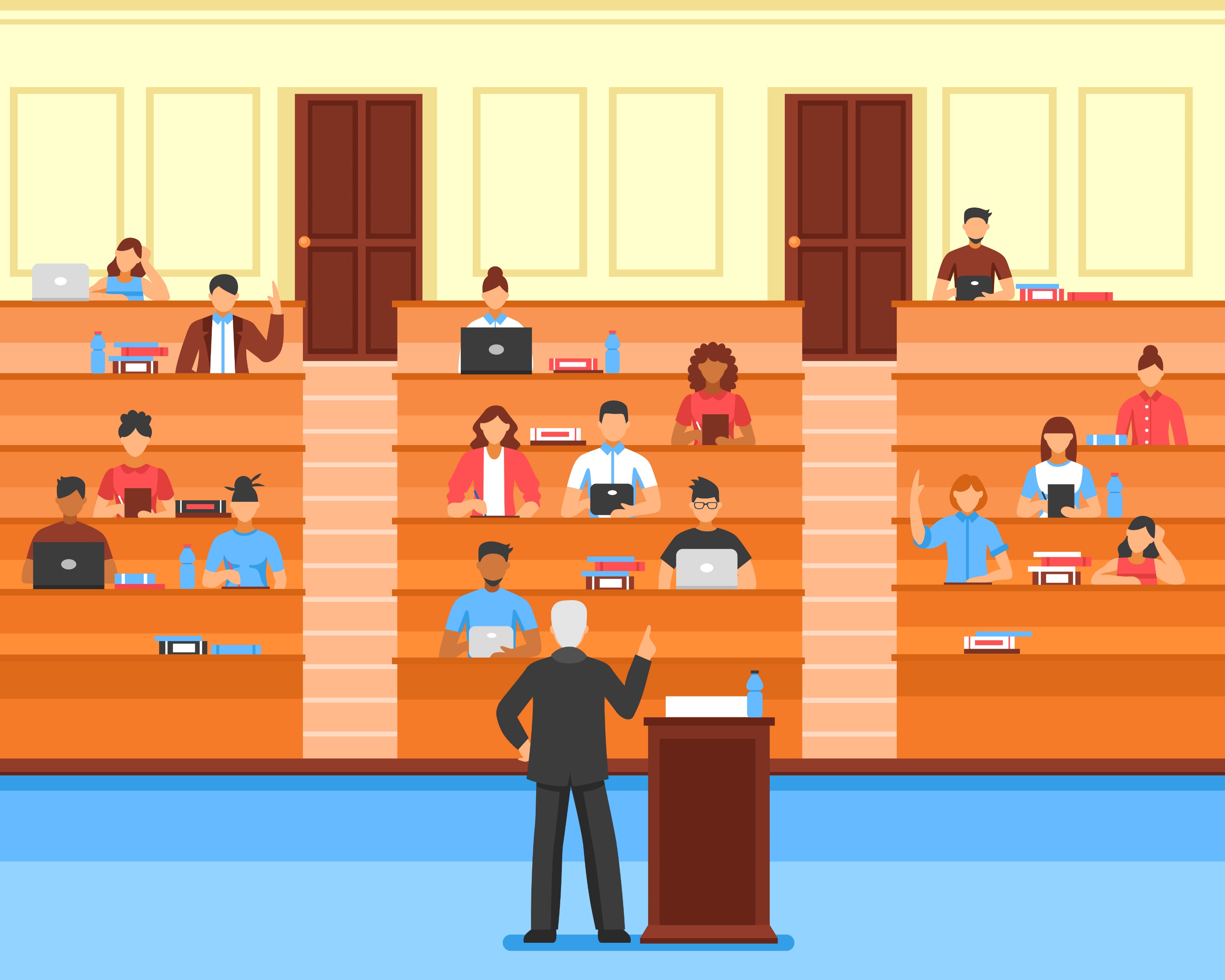 Příležitost
Publikum
Obsah / účel
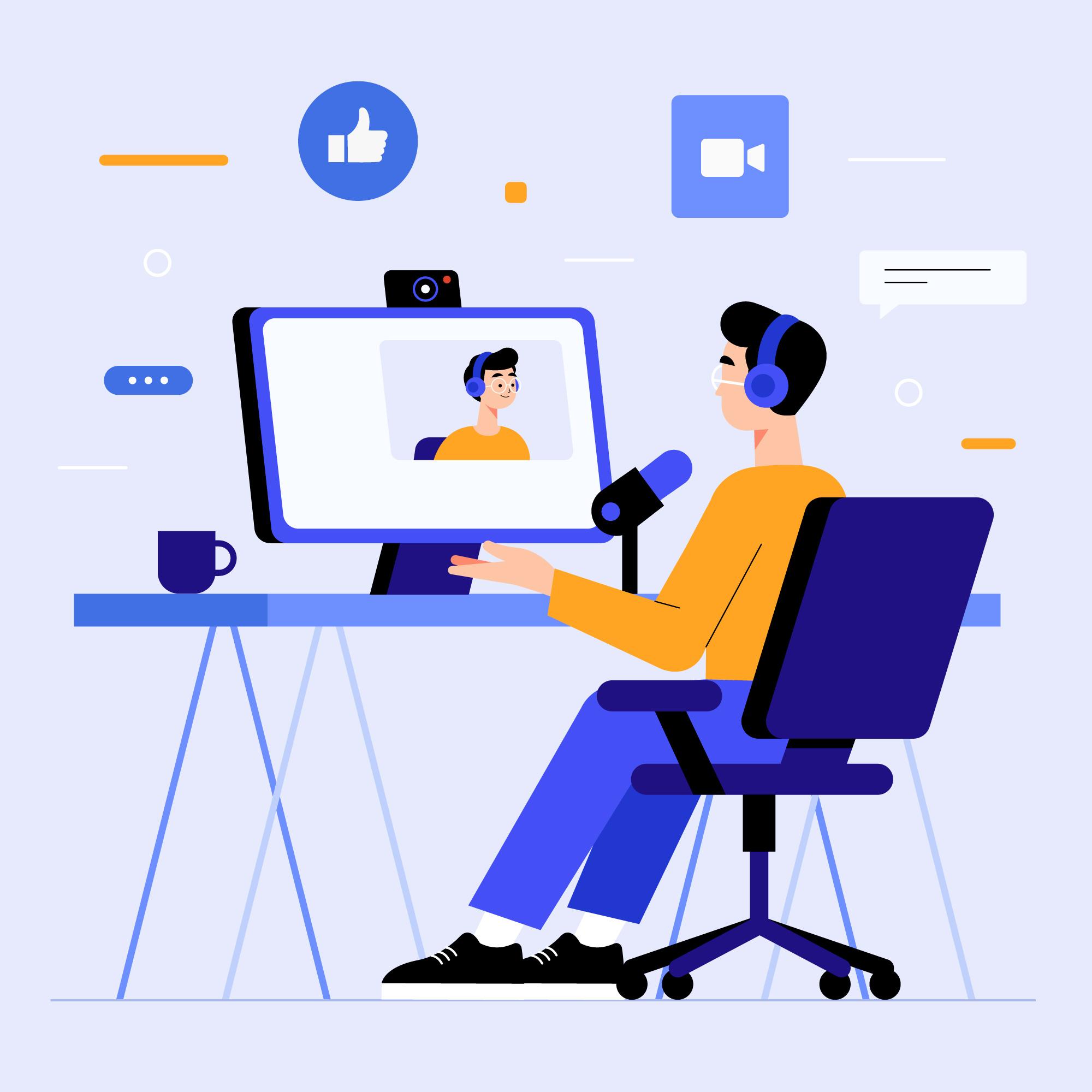 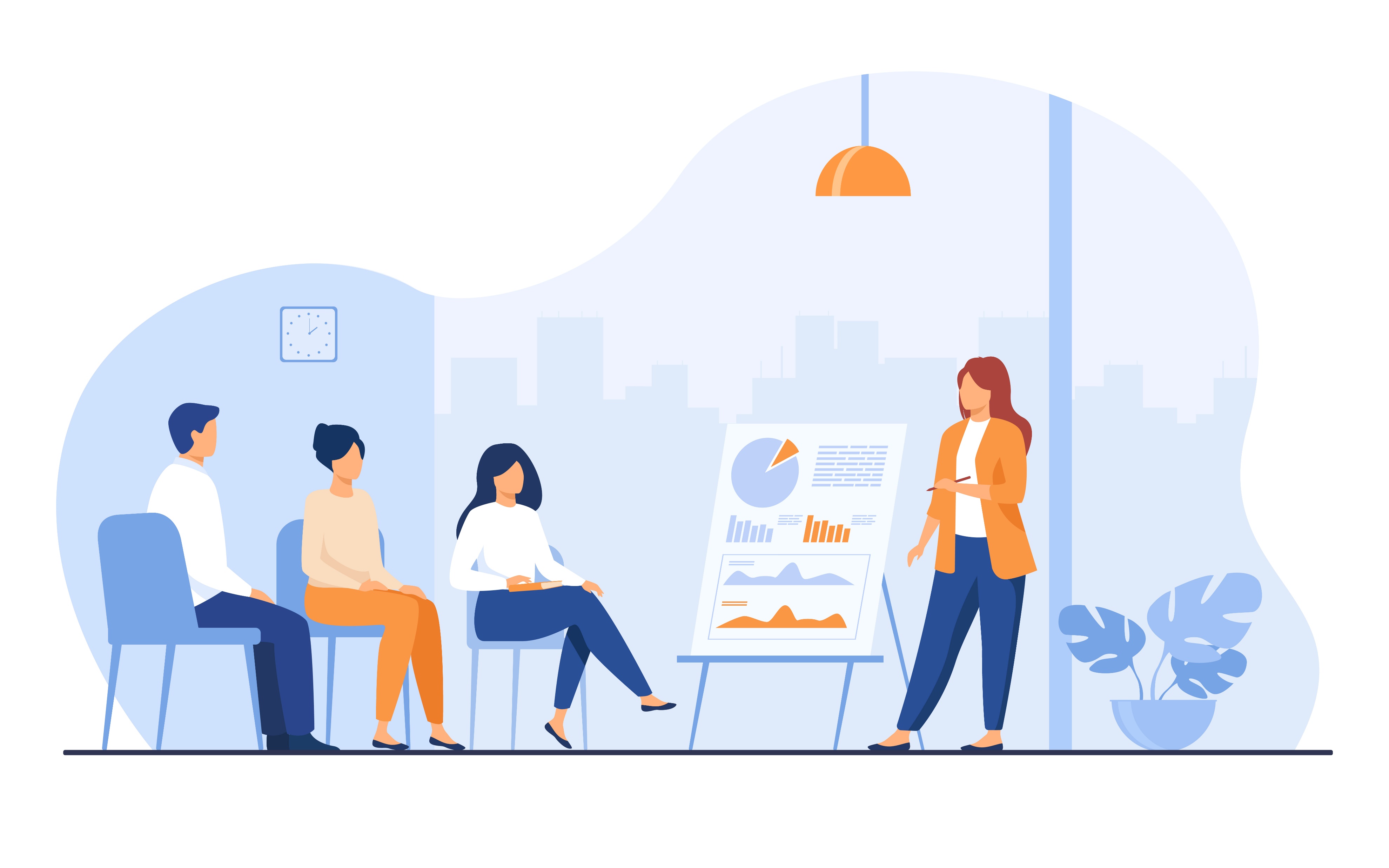 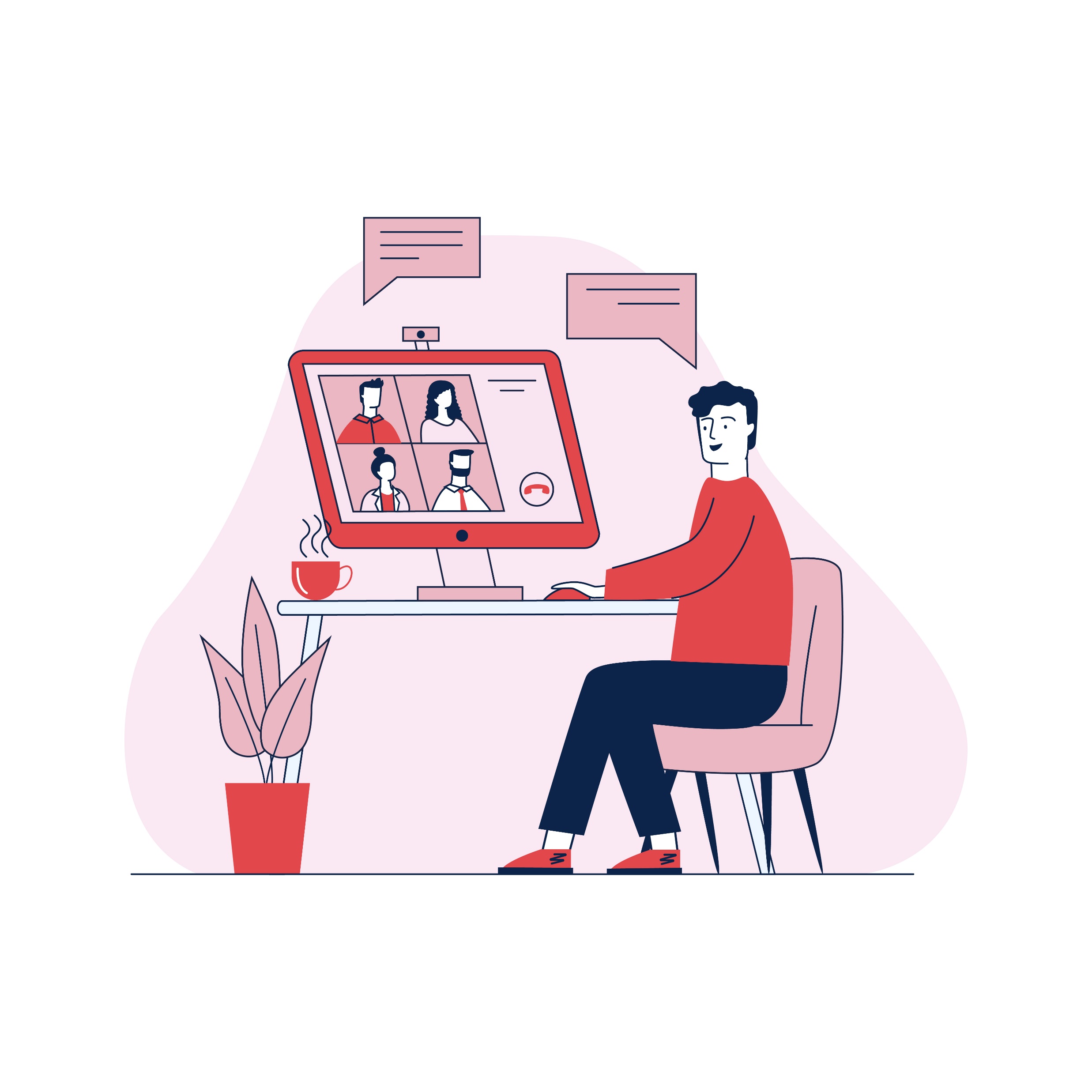 3
PSYb2540, PS2022
Není prezentace jako prezentace
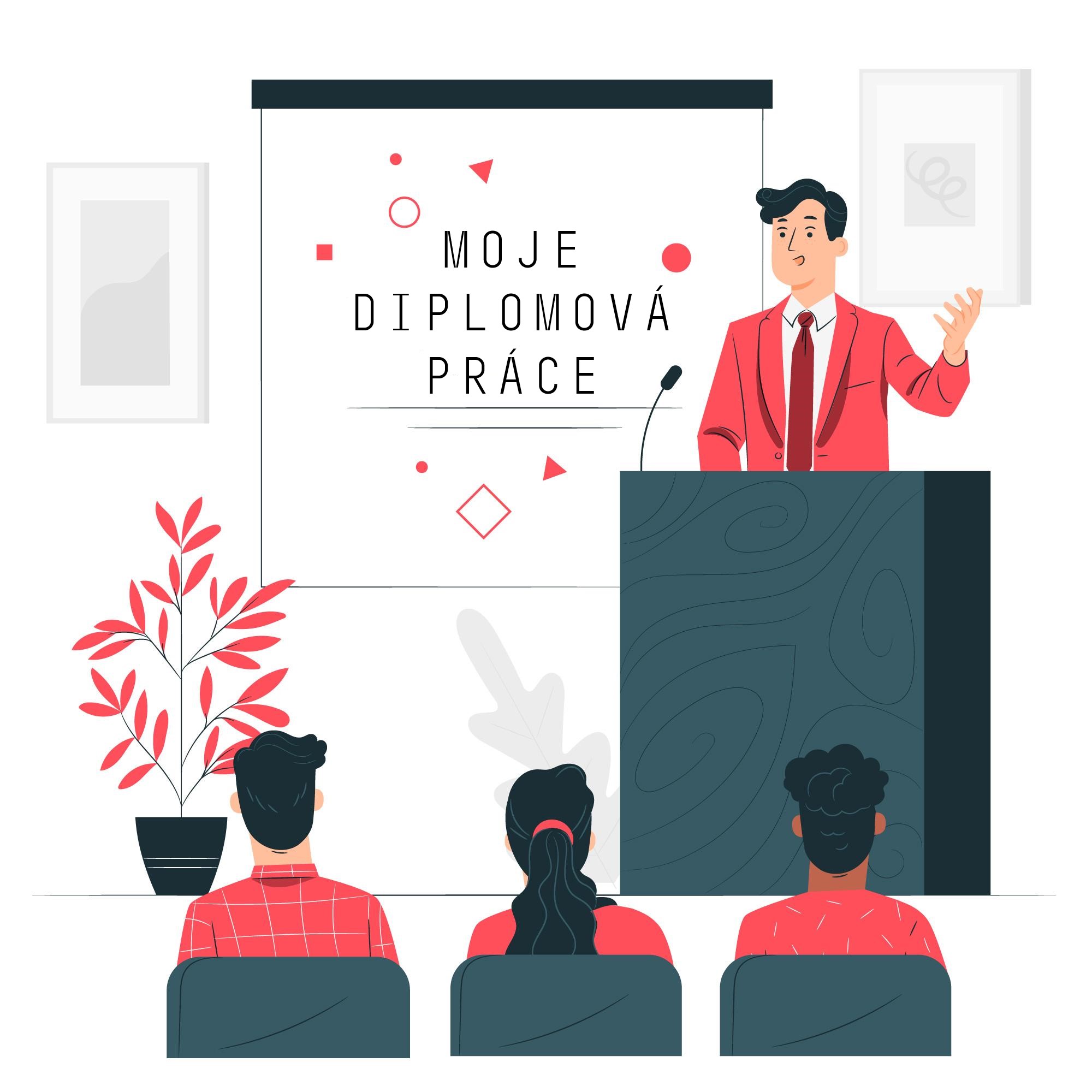 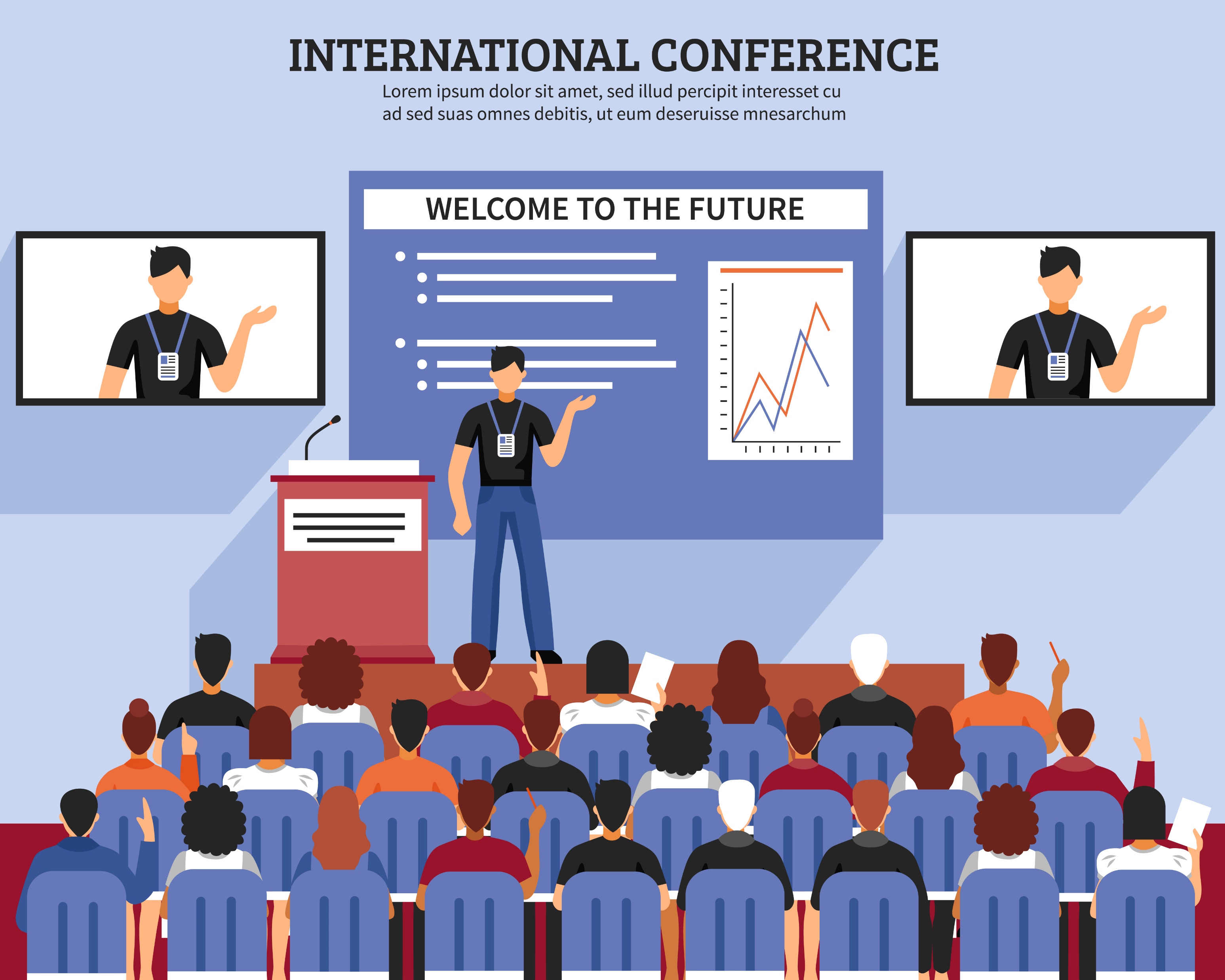 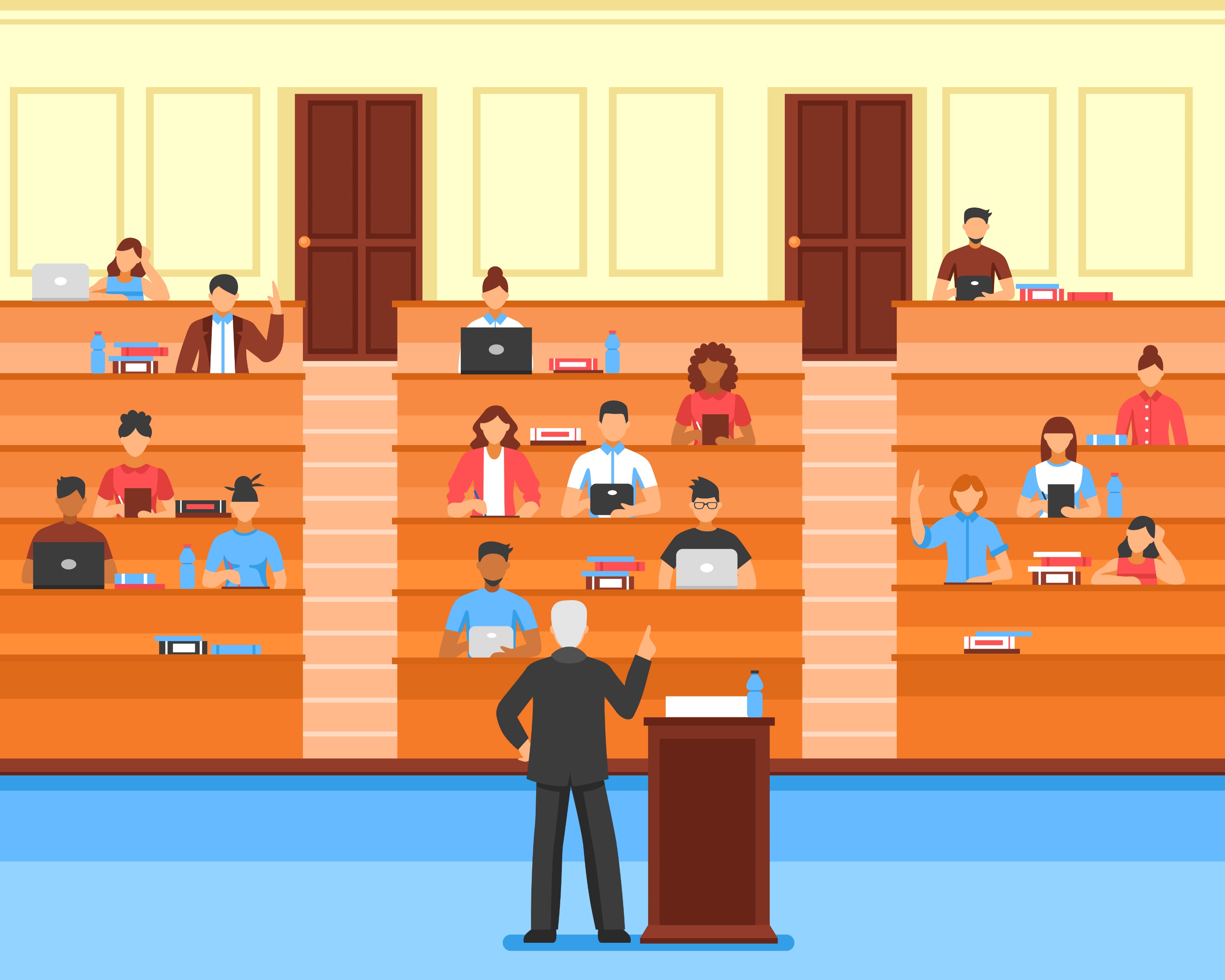 Příležitost
Publikum
Obsah / účel
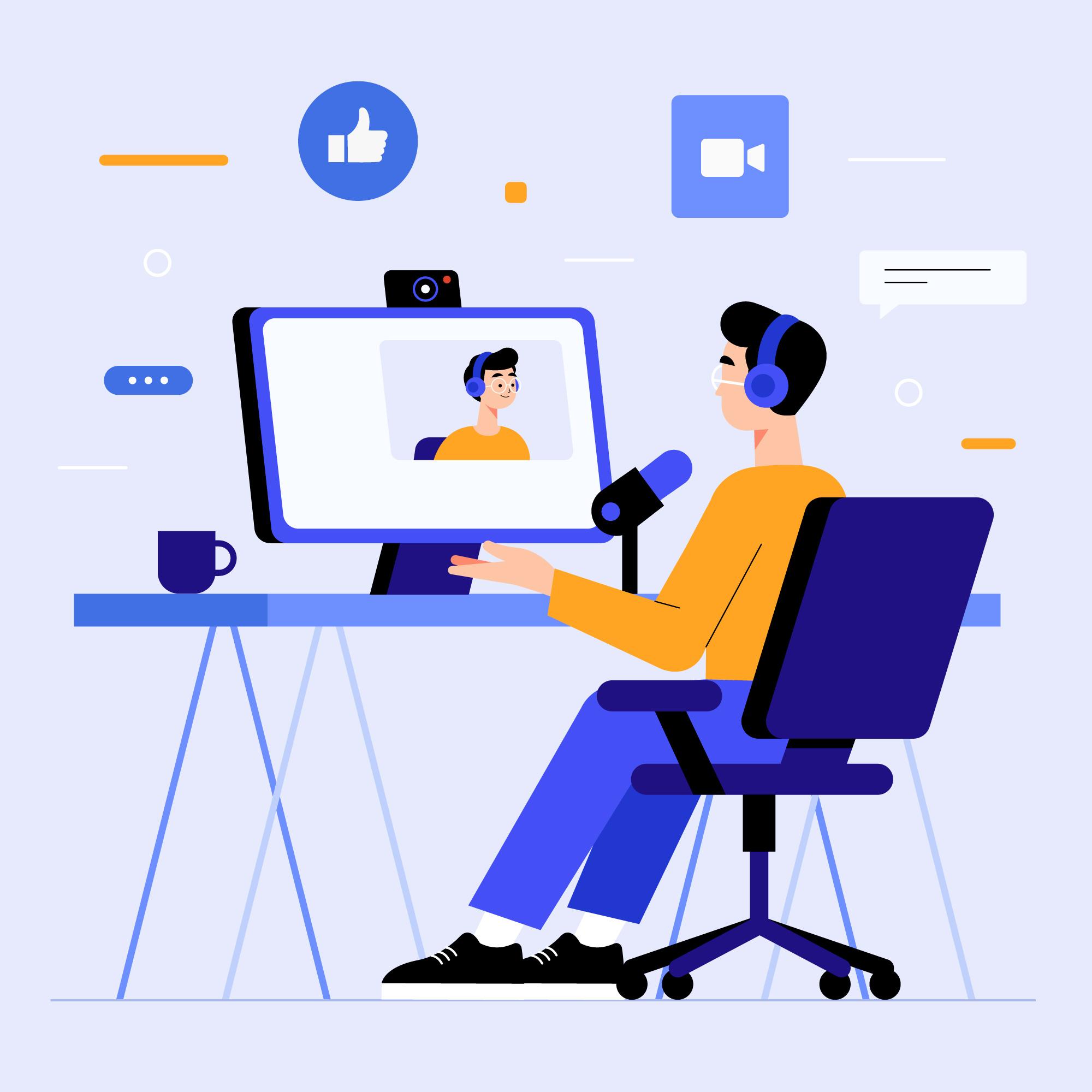 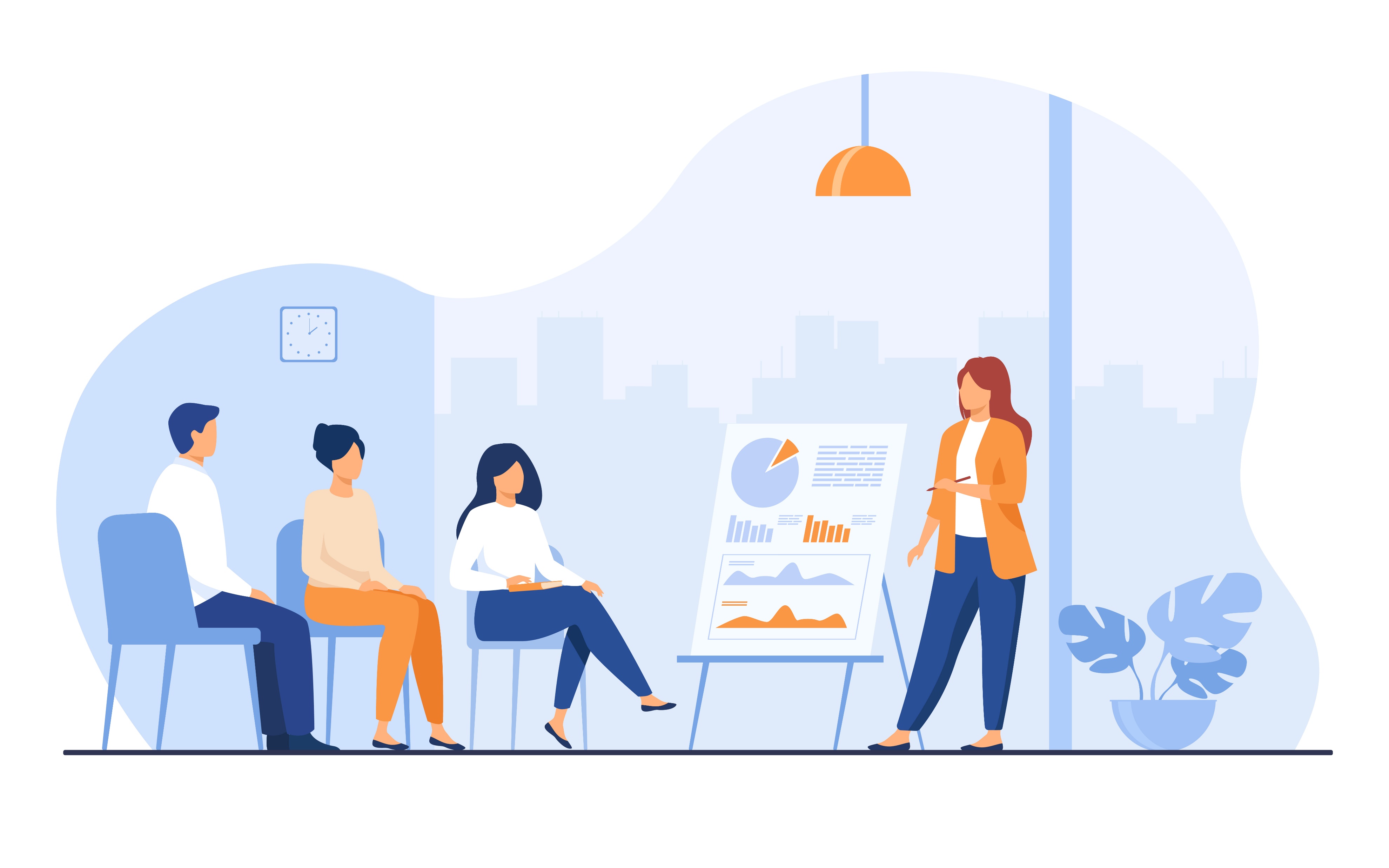 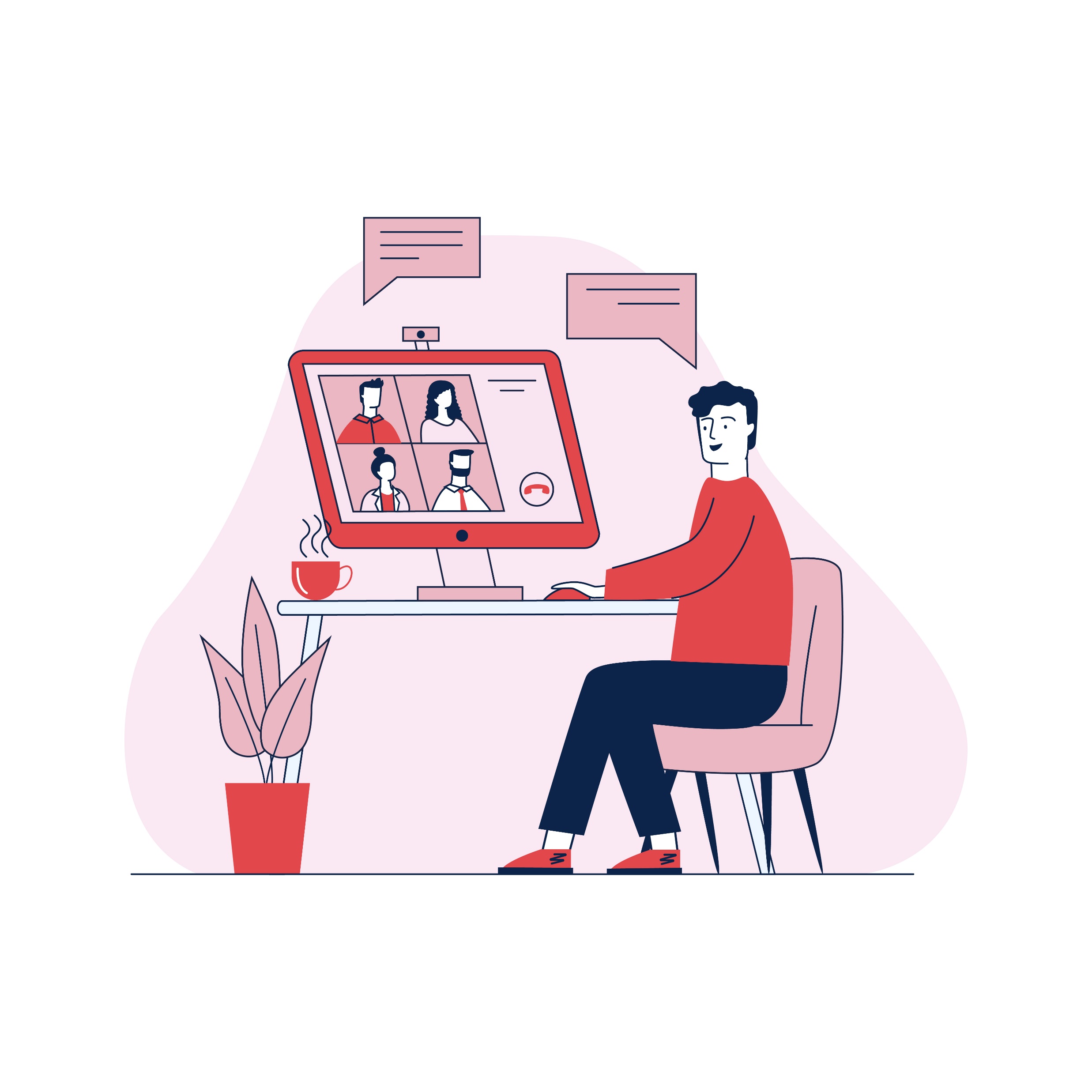 4
PSYb2540, PS2022
Obhajoba závěrečné práce
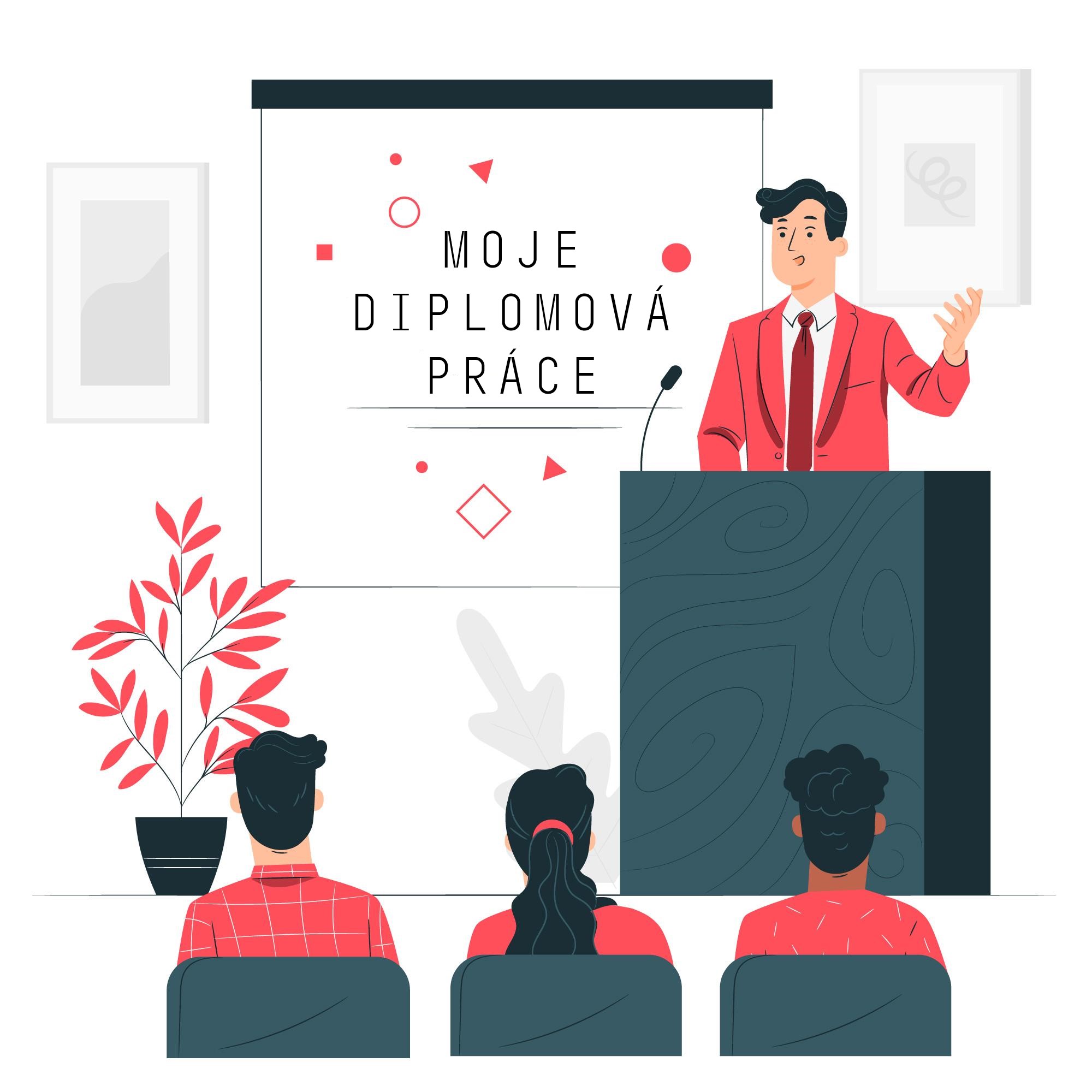 Publikum
Komise (vyučující)
Oponent*ka, vedoucí
Spolužáci*spolužačky, veřejnost

Obsah a cíl
Prezentovat již vzniklou práci (2 kopie jsou na stole)
Reagovat na otázky a komentáře
5
PSYb2540, PS2022
Proč je obhajoba důležitá?
Testuje důležité dovednosti:
Umět předat výsledky výzkumu
Umět reagovat na dotazy / komentáře

Je součástí hodnocení (ne pouze text práce)
Hodnocení určuje KOMISE
Vedoucí a oponent*ka – poradní hlasy
POZOR!
(C + E) / 2 ≠ D
6
PSYb2540, PS2022
Průběh obhajoby
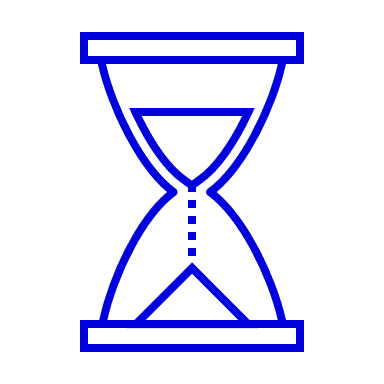 Představení komise
Vaše prezentace práce
Posudky (vedoucí + oponent*ka)
Diskuse
Porada komise
Sdělení výsledku
40 min.
10 min.
7
PSYb2540, PS2022
Obsah prezentace
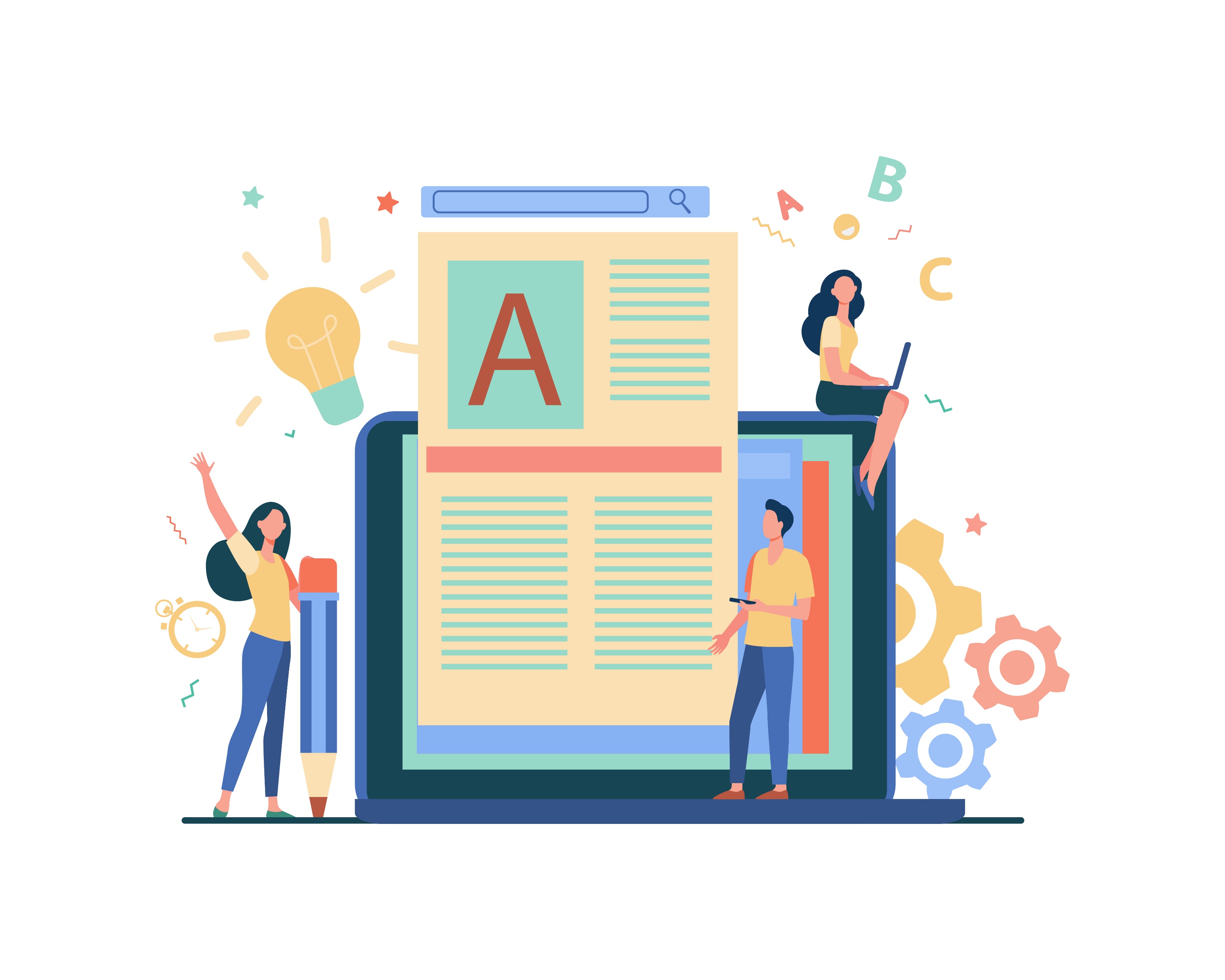 8
PSYb2540, PS2022
Co musíte odprezentovat?
Co jste dělali?
Výzkumný cíl, výzkumná otázka, hypotézy

Jak jste to dělali?
Design, metody, výzkumný soubor

Co jste zjistili?
Výsledky

Co to znamená?
Interpretace, implikace, limity
Jasně
Stručně
Srozumitelně
9
PSYb2540, PS2022
Cíle prezentace
Seznámit publikum se zásadními zjištěními

Prokázat znalosti / schopnost se orientovat
v teorii
v metodologickém postupu
V prezentaci i v diskuzi
10
PSYb2540, PS2022
Publikum
Odborníci*e v disciplíně ALE ne nutně v tématu
Co nepředstavovat?
Obecně používané koncepty
Základní teze známých teorií
např. adolescence, rozhovor, extraverze
Co představovat?
Ústřední koncepty
Pojmy, koncepty, teorie specifické pro téma
např. cybergrooming, fuzzy-trace teorie, narativní pojetí identity
Jak to poznat?
11
PSYb2540, PS2022
Prezentace vs. text práce
Prezentace musí dopovídat textu!
Prezentujete hotovou práci
Nelze si prezentovat něco, co v práci není
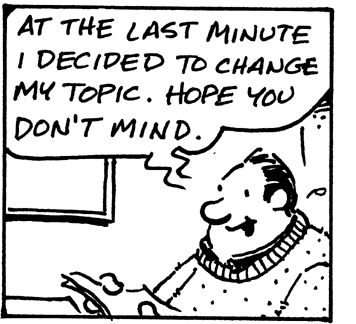 12
PSYb2540, PS2022
Co když se něco změnilo?
Lze dopředu reagovat na otázky komentáře
Pouze významné věci znemožňující hodnocení
Např. zásadní nejasnosti v metodologii
	(„analýza byla provedena pouze na vzorku dívek“)
Uvést, že to v práci není!
Aby komise mohla adekvátně hodnotit práci / reakce v posudcích
Neznamená to automaticky horší hodnocení
Obhajoba – prostor pro vyjasnění nejasností
Obhajoba součástí hodnocení (ne pouze text)
13
PSYb2540, PS2022
Omezení prezentace
Prezentace je výrazně kratší, než práce
10 min není mnoho
Limity publika
Nejde prezentovat vše!
Nutnost hodně obětovat
Obrovské kusy textu
Spoustu důležitých poznatků
I některé výsledky
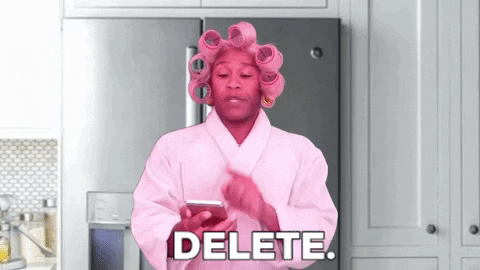 14
PSYb2540, PS2022
Co nechat?
Nezbytné, důležité, zajímavé
Zásadní myšlenky práce (Tři? Čtyři?)
Prezentace
Poutavá
Jasně od otázek k zjištěním
Stručná, bez odboček
Ústřední jsou výsledky a zjištění
Teorii a metodu představit zestručněně
15
PSYb2540, PS2022
Shrnutí
Cíl – jasně předat zásadní myšlenky / zjištění
Komise – odborníci*e, ale ne nutně na téma
Prezentace ≈ text práce
Mazat, mazat, mazat
Soustředit se na výsledky / zjištění
16
PSYb2540, PS2022
Struktura prezentace
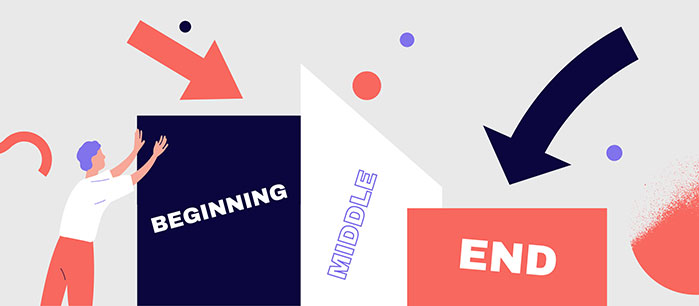 17
PSYb2540, PS2022
Celková struktura
1 slide:	Úvodní slide
1-3 sl.:	Teorie
1-2 sl.:	Metoda
1-3 sl.:	Výsledky
1-2 sl.:	Diskuze / implikace / limity
1-? sl.:	Konec (+ slidy za koncem)
1 slide ≈ 1-2 min.
ideál cca 10 slidů
NUTNO VYZKOUŠET!
18
PSYb2540, PS2022
Úvodní slide
Visí na začátku
Téma / název práce
Autor
19
PSYb2540, PS2022
Social Interactions Between Adolescents and Unknown People From the Internet in the Context of Risk-taking Behavior and Developmental Needs: Quantitative Study on a Representative Czech Sample
Vojtěch Mýlek
Obhajoba závěrečné práce
20
PSYb2540, PS2022
Adolescents' interactions with new people from the internet
Risk-taking behavior & developmental needs
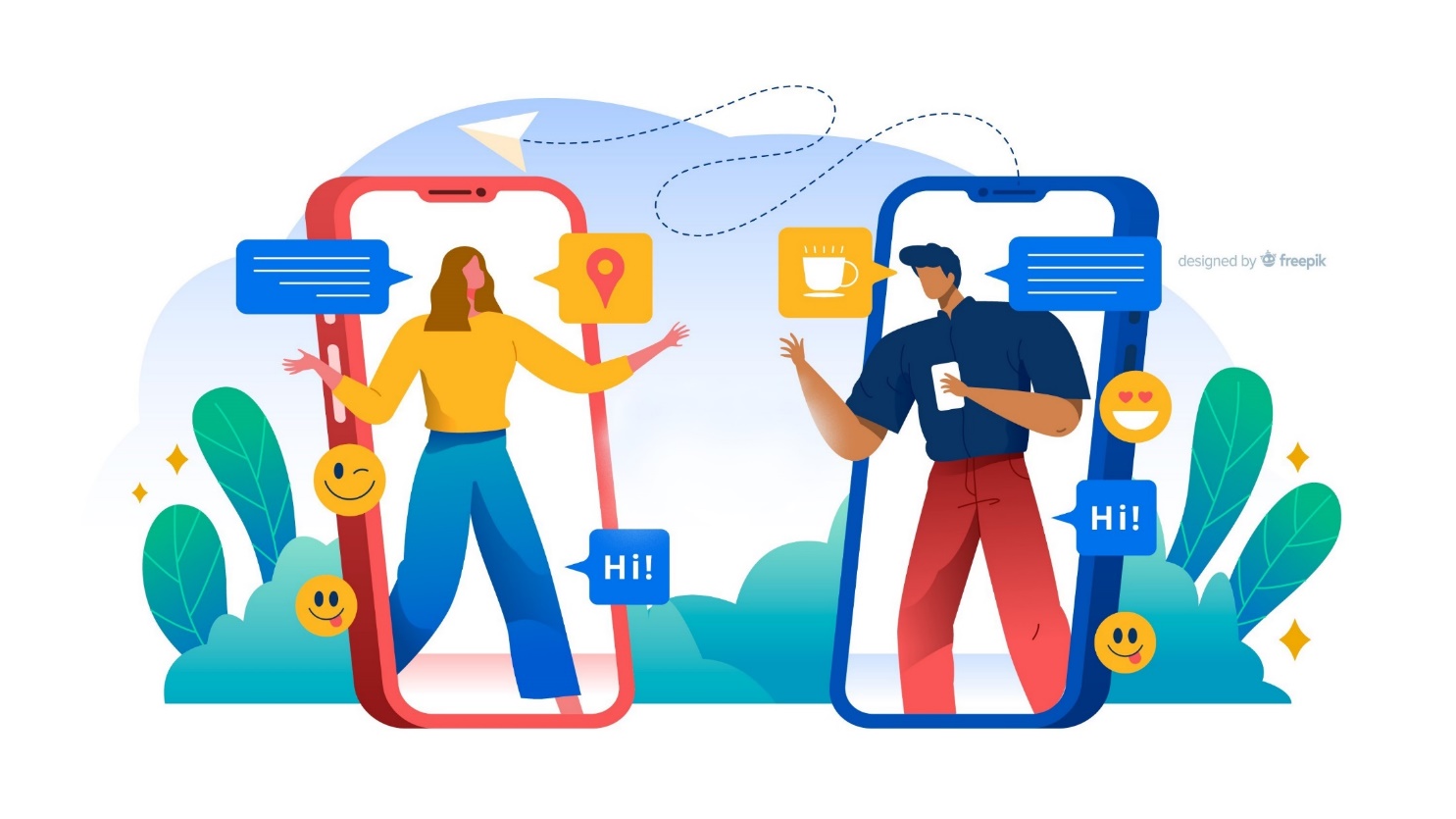 Vojtěch Mýlek
Obhajoba závěrečné práce
21
PSYb2540, PS2022
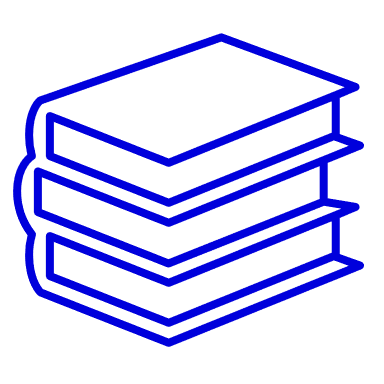 Teorie
Co je potřeba sdělit:
Uvedení do problematiky (koncepty, teorie)
Hlavní otázka/problém, kterým se zabýváte
Zdůvodnění (hypotéz, výzkumu)
22
PSYb2540, PS2022
Uvedení - koncepty
Jaké koncepty používáme?
Konceptualizace
Vymezení kontextu
Mohou pomoci příklady
Vyhnout se trivialitám
Např.:

Zaměřuji se na interakce adolescentů s neznámými lidmi z internetu.

Interakce = online komunikace, osobní setkání v realitě
Neznámí lidé = lidé, které znají pouze z internetu (nepotkali se)
Adolescenti = lidé ve vývojovém stádiu mezi dětstvím a dospělostí
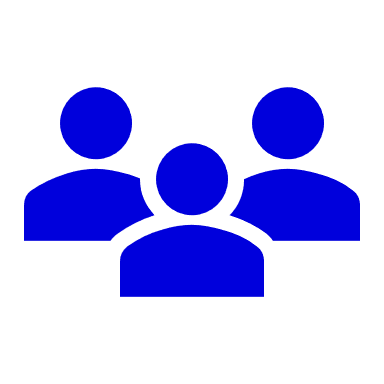 23
PSYb2540, PS2022
Uvedení - teorie
Základní teoretické zakotvení
Z jakých teorií vycházíte + co říkají
Nepopisujte zbytečně do hloubky
nerozebírat všechny předpoklady, důkladnou historii, ...
Zaměřte se jen na relevantní časti
Zvažte – nakolik je teorie ne/známá?
24
PSYb2540, PS2022
Otázky, hypotézy, zdůvodnění
Výzkumná otázka / hypotézy
Musí být jasné, co jste zkoumali
Hypotézy – pokud více, netřeba uvádět všechny 
Zaměřte se na to, co jste zjistili (a co bude ve výsledcích)

Zdůvodnění
Proč jste výzkum dělali / co přináší nového?
Proč je téma zajímavé pro psychologii? (hlavně interdisciplinární práce)
25
PSYb2540, PS2022
Doporučení
Začněte jasně a zajímavě
Miřte přímo k jádru problému
Pozor na odbočky / okliky
Není na ně prostor
Mohou zmást publikum
Komplikovanější věci
Začít celkovým náhledem
Pak jednotlivosti
Pak opět celkový náhled
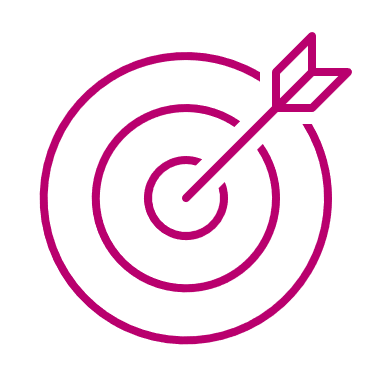 26
PSYb2540, PS2022
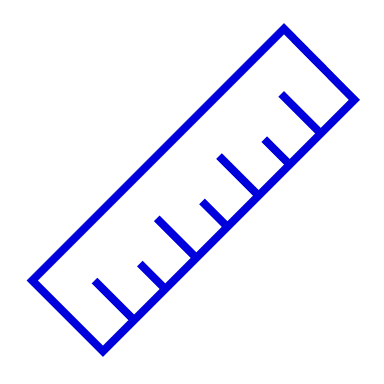 Metoda
Jak jste zkoumali?
Design a měření
Většinou stačí velmi stručně
ALE velmi záleží na výzkumu
Popsat:
Vzorek (N, charakteristiky)
Sběr dat (způsob, čas)
Proměnné (položky, odpovědi, M, SD, reliabilita, …)
Design / analýzu (?)
27
PSYb2540, PS2022
Jak moc do hloubky?
Důraz na hlavní proměnné
Podrobnost – záleží na výzkumu
Zeptejte se kolegyň*kolegů
Zeptejte se vedoucí*ho
Komplikovaný design – vizualizace?
Některé informace – stačí uvést v prezentaci
Např. M, SD proměnných
28
PSYb2540, PS2022
Příklad
Publikování osobních informací 
Jaké informace jste o sobě sdíleli na internetu v posledním roce?
16 položek, např.: jméno, věk, adresa
Ano/Ne
ω = .71; M = 4.86, SD = 2.87

Self-esteem 
10 položek, Rosenberg (1965)
ω = .84; M = 28.18; SD = 5.6

Vnímaná rizika 
2 položky
např.: „Bojíte se toho, že informace, které dáváte na blog, budou zneužity?“ 
(1) Určitě ano – (4) Určitě ne
ω = .64; M = 4.34, SD = 1.63
29
PSYb2540, PS2022
Tabulky
Jednoduché (APA?), pouze podstatné info
PSYb2540, PS2022
30
Tabulky
Jednoduché (APA?), pouze podstatné info
PSYb2540, PS2022
31
Metoda – analýza dat
Analýza: Metoda zakotvené teorie
PSYb2540, PS2022
32
Metoda – analýza dat
Analýza: Metoda zakotvené teorie
Všechny tři fáze kódování
PSYb2540, PS2022
33
Metoda – analýza dat
Analýza: Metoda zakotvené teorie
Tři fáze kódování
1) Otevřené kódování
nacházení významových jednotek a jejich seskupování do abstraktnějších kategorií. U každé kategorie pak identifikujeme vlastnosti a dimenze. 
2) Axiální kódování
„je souborem postupů, pomocí nichž jsou údaje po otevřeném kódování znovu uspořádány novým způsobem, prostřednictvím vytváření spojení mezi kategoriemi“ (Strauss, Corbin, 1999, s. 70). 
3) Selektivní kódování
V poslední fází se snažíme najít centrální kategorii – „ústřední jev, kolem kterého se integrují všechny ostatní kategorie“ (Strauss, Corbin, 1999, s. 86).
PSYb2540, PS2022
34
Metoda – analýza dat
Pearsonův korelační koeficient
PSYb2540, PS2022
35
Metoda – analýza dat
Pearsonův korelační koeficient
Nabývá hodnot v rozmezí -1 až 1
0 = žádný vztah
1(-1) = dokonalý kladný (záporný) vztah
PSYb2540, PS2022
36
Co vynechat?
Není v teorii ani výsledcích  vynechat
Nebo jen velmi krátce zmínit

Co kdyby se na to někdo zeptal?
Slidy za koncem (ještě se k nim dostaneme)
Např. deskriptivy, korelační matice
37
PSYb2540, PS2022
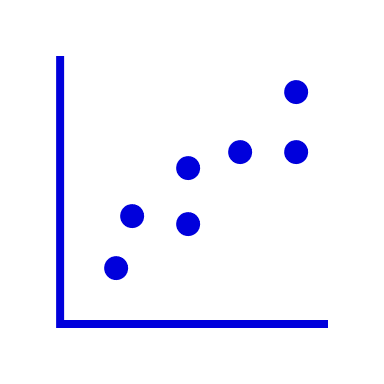 Výsledky
Tohle je to hlavní – publikum na ně čeká
Měly dostat nejvíce prostoru
Není prostor na vše – pouze zásadní zjištění
Výsledky interpretujte! 
Samotná čísla mnoho neřeknou
38
PSYb2540, PS2022
Čísla vs. výsledky
Byla nalezena pozitivní korelace mezi self-esteemem a vnímáním rizik; r = .30, p = .002
Lidé s vyšším self-esteemem více vnímali možná rizika
ALE pozor na přílišné generalizace
Čísla čteme rychle, ale důležitý slovní doprovod
Zvažte kombinaci čísel a projevu
PSYb2540, PS2022
39
Grafy / modely
Mohou být velmi přehledné
Vhodná alternativa ke komplikované tabulce
Držte se APA, snažte se o jednoduchost
Nezapomeňte uvést všechny náležitosti (např. SEM model – fit)
40
PSYb2540, PS2022
Grafy / modely - příklad
41
42
PSYb2540, PS2022
Grafy / modely - příklad
Model fit χ 252 = 70.39, p = .046, RMSEA = .03, CFI = .95, TLI = .93, SRMR = .14
43
PSYb2540, PS2022
Výsledky
Strukturovat
Může být i jinak, než v textu
Zvažte známost metody/postupu
Je potřeba něco víc dovysvětlit?
Nezapomeňte - co to znamená?
Postupně shrnujte zjištění
44
PSYb2540, PS2022
Diskuze / závěr
Co to vše znamená?
Jakou otázku Váš výzkum zodpověděl?
Několik základních sdělení
45
PSYb2540, PS2022
Limity / implikace
V dotazníku respondenti mohli lhát
Limity
Věnujte se pouze opravdu důležitým
Velmi stručně a konkrétně
V čem limitují?
Jak by to šlo udělat lépe?
Další výzkum

Implikace
Co to znamená pro praxi? Teorii?
Jaké to vyvolává otázky
Otázka se ptala na rizikové chování a je nutné zvážit, že se na podílu pozitivních odpovědí mohla do větší míry projevit sociální žádoucnost
46
PSYb2540, PS2022
Reference
Nemusí být všude – tam kde jsou potřeba
Např. konkrétní teorie, zásadní argument, rozpor mezi perspektivami, převzatá škála, …

APA 7 – 3+ autorek*autorů  et al.
Např. (Mýlek, Dědková, Macháčková, 2020)  (Mýlek et al., 2020)

Lze je „znenápadnit“
(Mýlek et al., 2020)  (Mýlek et al., 2020)
47
PSYb2540, PS2022
Slidy za koncem
Věci, které se „nevešly“ do prezentace
Ale mohly by se hodit v diskuzi
Věci z teorie, metody i výsledků
Např. hypotézy, deskriptivy, tabulka kompletních výsledků
Nepřehánět

Odpovědi na otázky z posudků
48
PSYb2540, PS2022
Shrnutí
Velmi omezený prostor
Nutno hodně zkracovat
Zaměřte se na nejpodstatnější zjištění
Vyhýbejte se trivialitám a odbočkám
Jednoduše, stručně, jasně
49
PSYb2540, PS2022
Diskuze s komisí
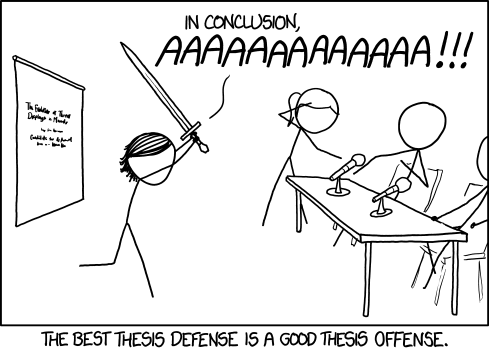 50
PSYb2540, PS2022
Diskuze s komisí
jde o běžnou součást vědecké komunikace 
spousta věcí komisi opravdu přijde zajímavá
kritika je míněna konstruktivně, a je nutná k zhodnocení práce
žádný výzkum nikdy není dokonalý
PSYb2540, PS2022
51
Jak probíhá?
Většinou:
Po vaší prezentaci se přečtou posudky
Dostanete prostor odpovědět na otázky oponenta*oponentky (/ vedoucí*ho)
Volná diskuze se všemi členkami*členy komise
52
PSYb2540, PS2022
Posudky - otázky
Nachystejte si reakce na posudky
Počkejte, co na obhajobě opravdu zazní
Pokud se k něčemu ale chcete vyjádřit, klidně tak učiňte

Komise bude mít také otázky
Nejde o to Vás nachytat
Jde o to umět nad studií diskutovat
53
PSYb2540, PS2022
Co když nevím?
Pokud něco nevíte, přiznejte to 
nejde o nic špatného – nepřemýšlíme nad vším
ALE dejte si pár vteřin na to se nad věcí zamyslet a zkuste odpovědět
nezkoušejte to „jen okecat“ – nezabírá to

Pokud si nejste jistí - ujistěte se, že jste skutečně odpověděli na otázku
54
PSYb2540, PS2022
Jak na to?
Hlavně s klidem
Zkuste si to užít 
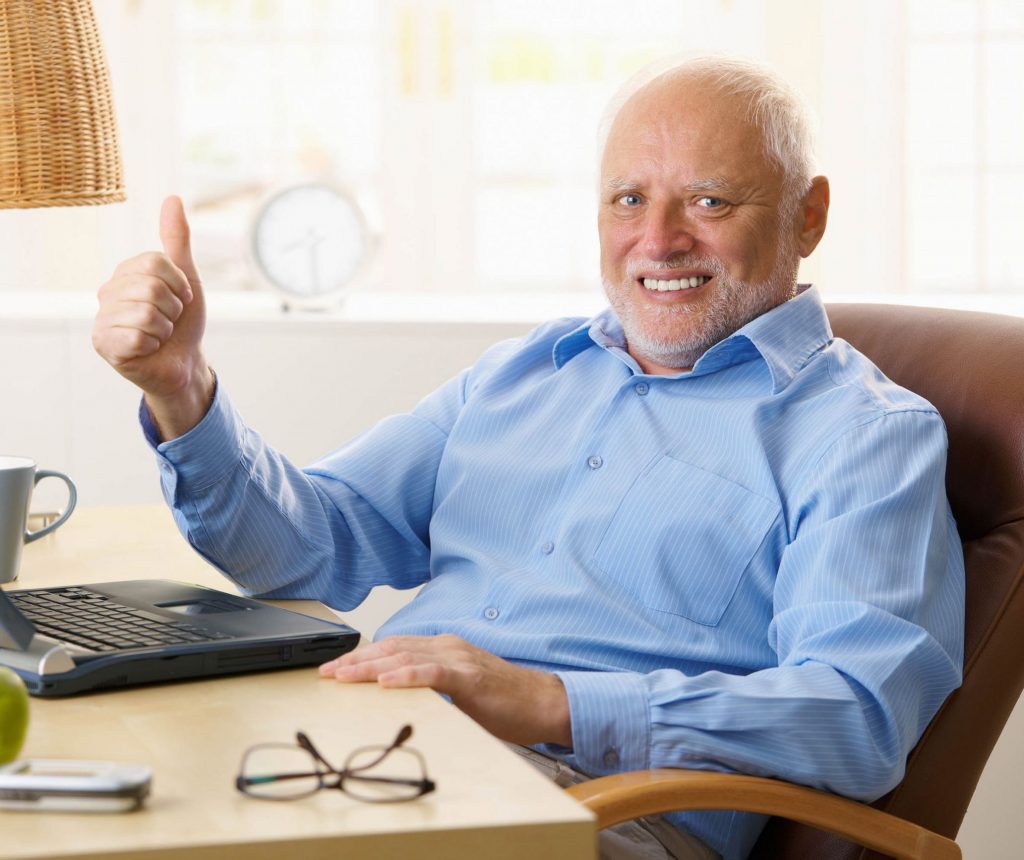 55
PSYb2540, PS2022
Příprava na obhajobu
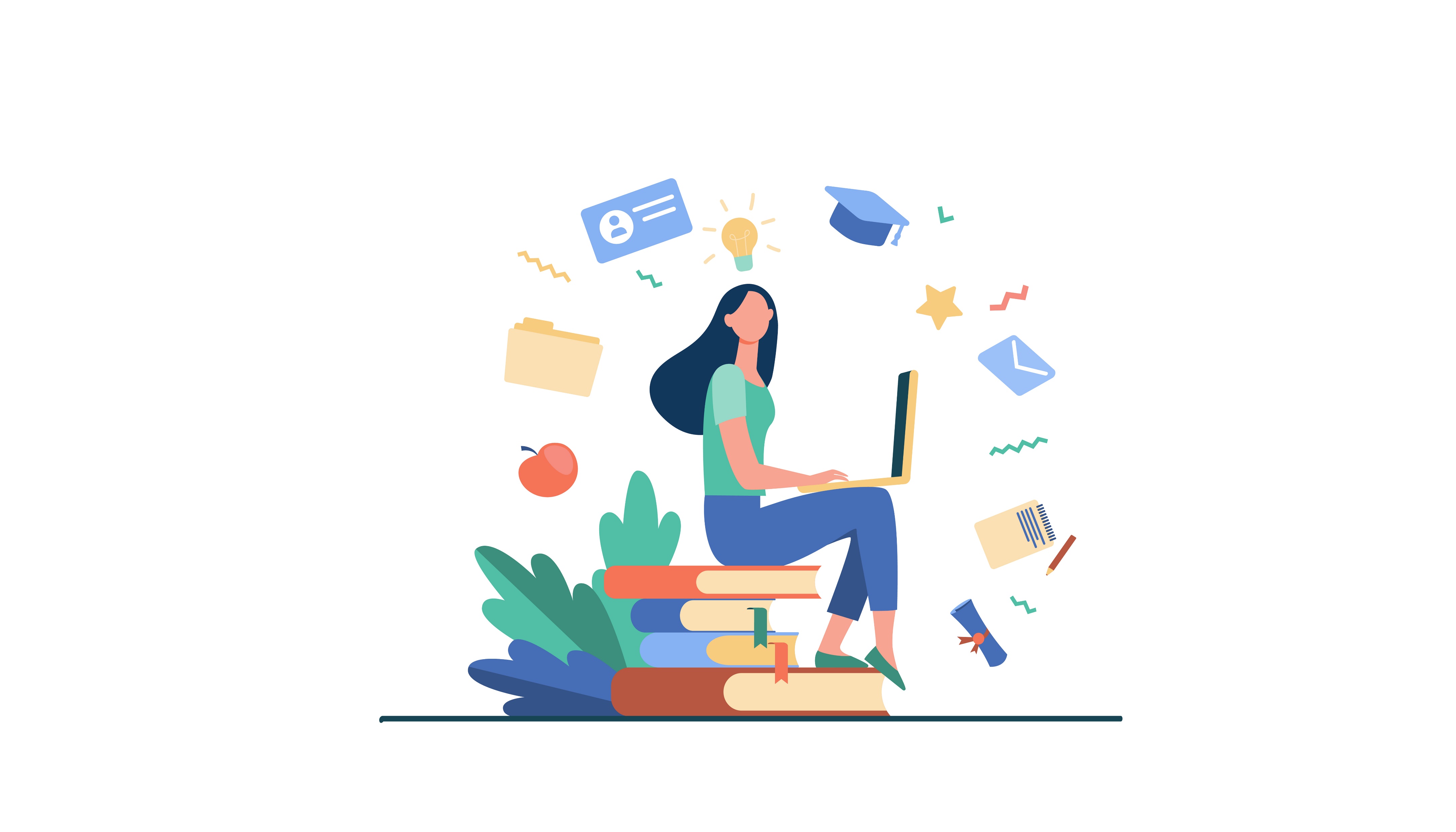 56
PSYb2540, PS2022
Jak se připravovat
PowerPoint je jen první krok!
Probírejte to s kolegy*němi
Zeptejte se vedoucí*ho
Zajděte se podívat na obhajoby
Domluvte se dopředu
57
PSYb2540, PS2022
PREZENTACISI MUSÍTEVYZKOUŠETNAHLAS!!!
58
PSYb2540, PS2022
Vážně - zkuste si to!
Časování !!!
Na čem se zasekáváte
Změňte slova, která nejdou vyslovit
Upravte prezentaci, ať vám sedí k výkladu
Co přeskakujete – zpravidla smazat
Ideálně před publikem
Získáte cenný feedback
Je to srozumitelné? Co je obvi a co chce dovysvětlit?
Ale neučte se to nazpaměť 
59
PSYb2540, PS2022
Nervozita / stres - strategie
Návrhy?
60
PSYb2540, PS2022
Nervozita / stres - strategie
Dechová cvičení
nádech + výdech pomůže i během obhajoby
Vyzkoušet si to / zajít se podívat na obhajobu
Omrknout si místnost / připravit si zázemí
Vzít si podporu s sebou
Vyhradit si dost času na přípravu (náročné)
61
PSYb2540, PS2022
Forma prezentace
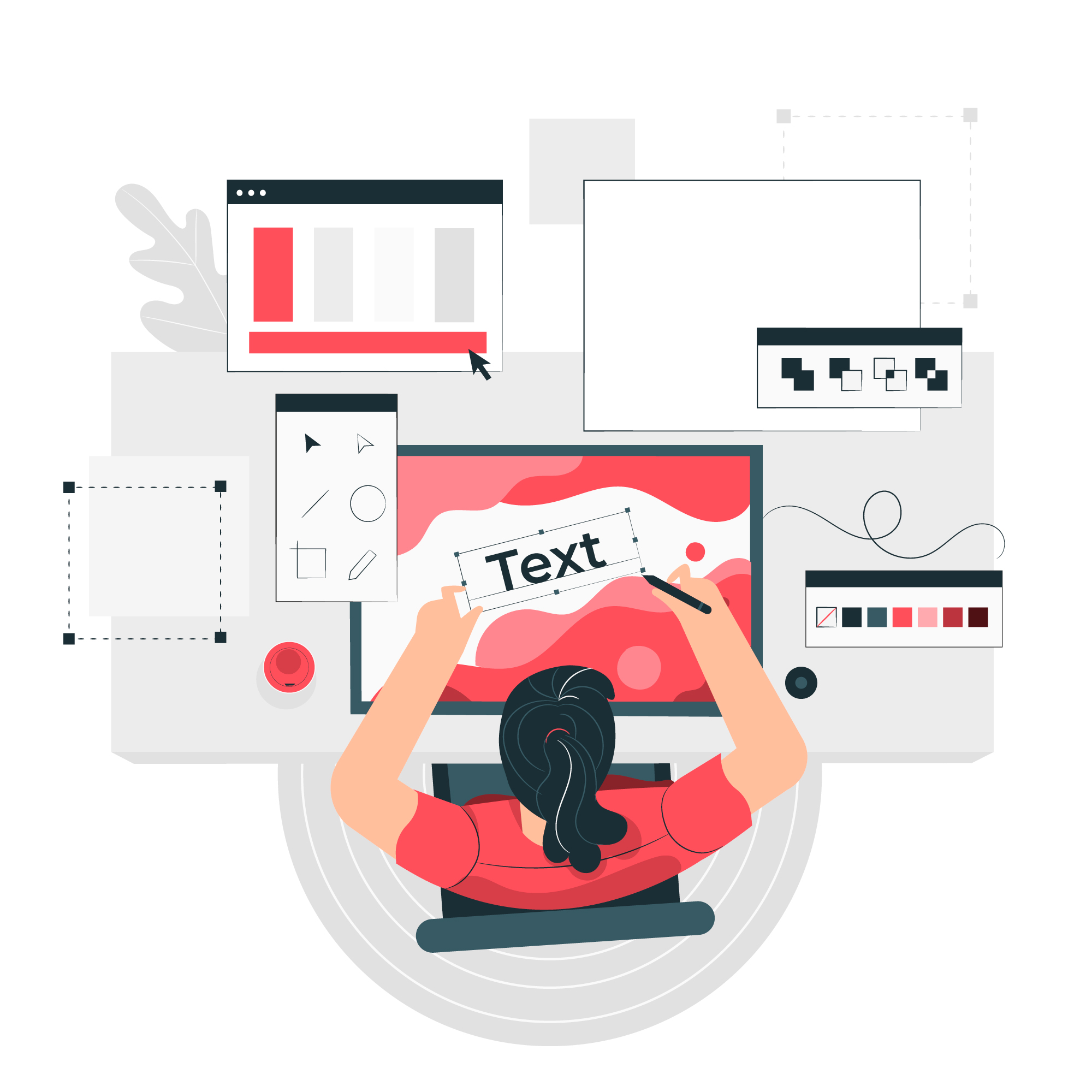 62
PSYb2540, PS2022
Prezentace (odborná)
Plynulé přednesení obsahu
Publikum se nemůže k ničemu vrátit
Zapamatuje si menší množství informací

Forma pomáhá se v obsahu orientovat
63
PSYb2540, PS2022
Mluvený projev
Intonace a důraz v řeči
Rychlost řeči
Raději pomaleji – respektovat limity publika
Nejde o to říct toho co nejvíce

U obhajoby s tím moc nestresujte
Publikum bude vstřícné – všichni chápou, že Vám pracují nervy
Akademická obec většinou velmi vstřícná
Ale v jiných situacích může být zásadní
64
PSYb2540, PS2022
Prezentace
Většinou textově-vizuální doprovod
PowerPoint, Prezi, …
Dvě centra pozornosti (minimálně)
+
Vodítka (my i publikum)
Textová osnova
Vizuální zkratky (graf)
–
Oscilace pozornosti
Zahlcení publika
Čtení slidů
65
PSYb2540, PS2022
Kolik informací na slide?
Minimalismus
Maximalismus
66
PSYb2540, PS2022
Příklad
Online komunity představují svébytný sociální prostor, v němž spolu lidé interagují, vyměňují si materiály a informace, či se společně se angažují v určitých aktivitách. 
Existuje celá řada internetových platforem, na kterých online komunity vznikají; např. jde o sociální sítě, online hry, blogy či diskusní fóra. 
Obrovskou výhodou online komunit je právě to, že umožňují se rychle a jednoduše spojit s lidmi napříč celou republikou, ne-li světem, s nimiž lze sdílet stejný zájem či názor. 
Mnohé online komunity sestávají také z členů, kteří se nesdružují jen na internetu, ale i mimo něj tváří v tvář (Hine, 2008).
67
PSYb2540, PS2022
Příklad
Online komunity  -  sociální prostor, v němž spolu lidé interagují, vyměňují si materiály a informace
Mnoho platforem (online hry, blogy, diskusní fóra) 
Výhoda – okamžitá interakce napříč celým světem 
Interakce online i offline (Hine, 2008).
68
PSYb2540, PS2022
Příklad
Online komunity

Mnoho platforem

Výhody

Formy interakce
69
PSYb2540, PS2022
Příklad
70
PSYb2540, PS2022
Kolik informací na slide?
Minimalismus
Maximalismus
Nic nevynecháme
V krizi můžeme začít číst

Můžeme se v tom ztratit
Publikum buď čte, nebo poslouchá - ne oboje
Plná pozornost publika
Lépe se improvizuje

Můžeme něco přeskočit
Není se čeho chytnout
Méně informací pro publikum
71
PSYb2540, PS2022
Kolik informací na slide
Doporučuje se spíše méně
Vyzkoušejte si, co více sedí Vám
Může se měnit v průběhu prezentace
Kde potřebujete více záchytných bodů?
Kde je bude potřebovat publikum?
Další poznámky
Na papíře (s mírou)
Poznámky v PPT (ne vždy dostupné)
72
PSYb2540, PS2022
Grafické aspekty
Text / písmo
Šablona / design
Animace
Grafy
Obrázky / AV
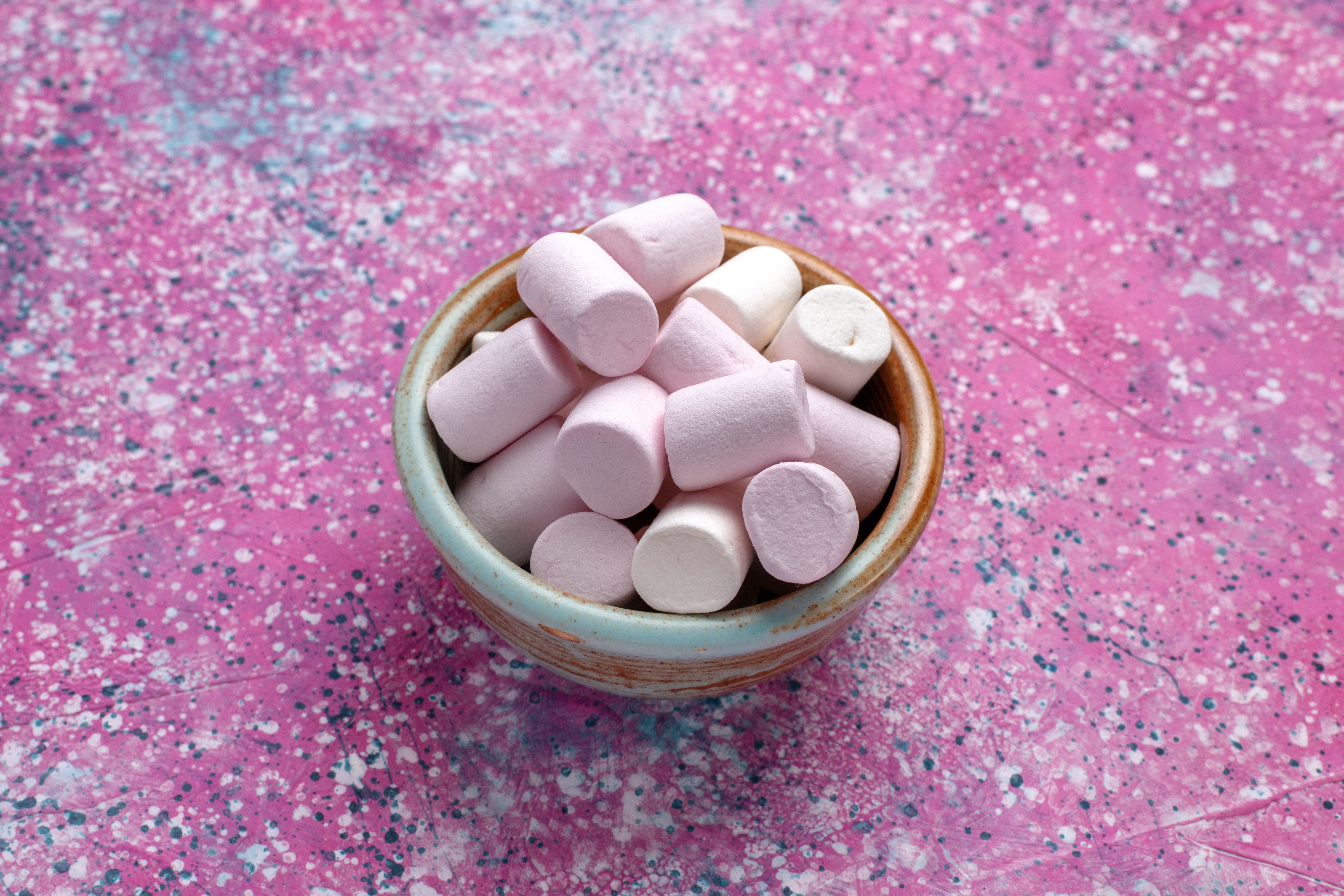 73
PSYb2540, PS2022
Text
Přiměřené množství – čitelné i zdálky
Strukturovat
Odrážky, odsazení, sloupce
Zvýraznění důležitých bodů
Většinou ne celé věty
Výjimky – definice, citát
74
PSYb2540, PS2022
Písmo
Dostatečně velké 
Ideálně min. 20
Čitelný font:
	Tohle se čte líp
	Tohle se čte hůř
Tohle je 32
Tohle je 28
Tohle je 24
Tohle je 20
Tohle je 18
Tohle je 16
Tohle je 14
Tohle je 12
Tohle je 10
75
PSYb2540, PS2022
Šablona / design
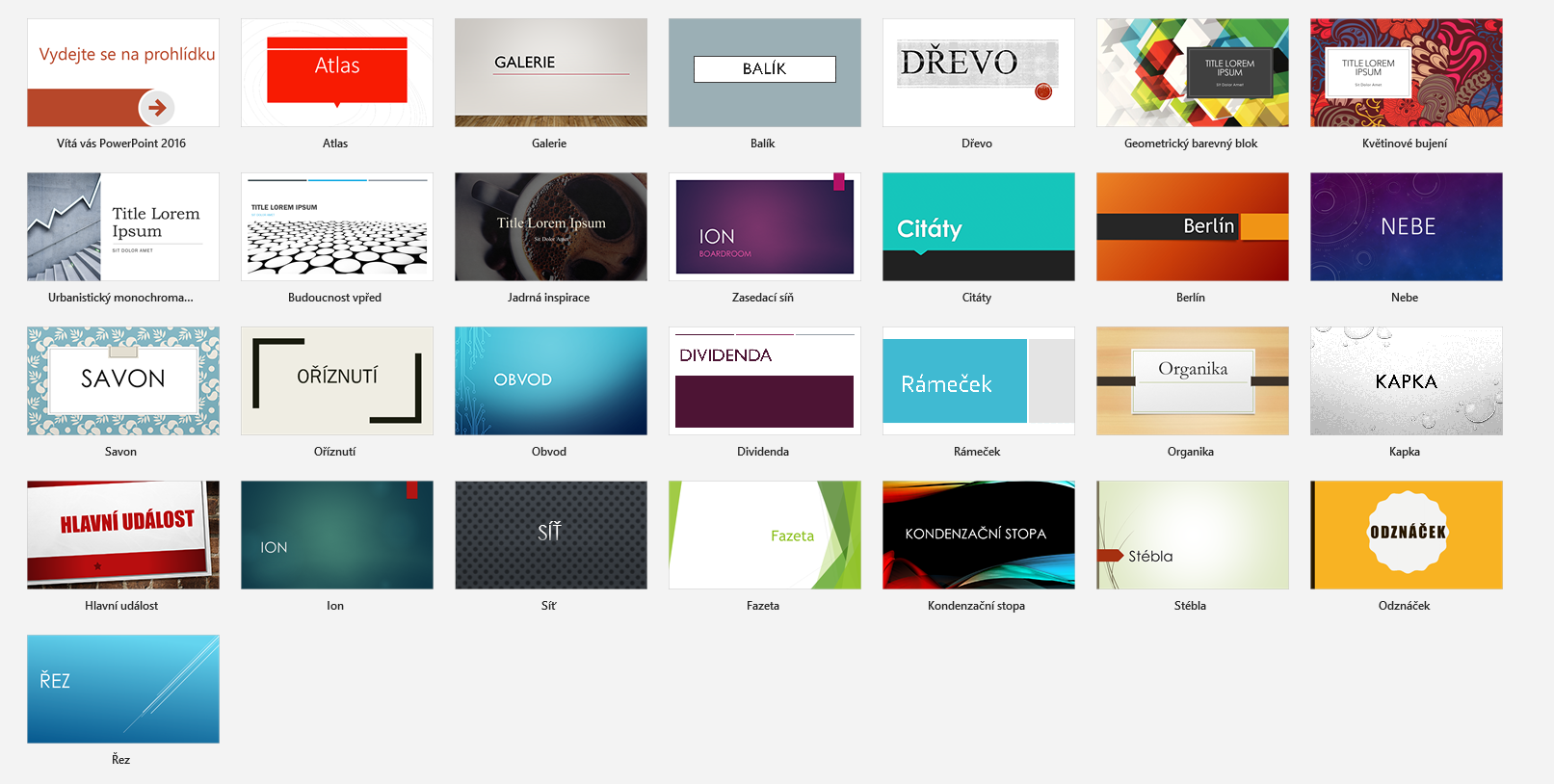 Jednoduší bývají přehlednější a působí profesionálněji
76
PSYb2540, PS2022
I toto Vám PowerPoint dovolí
Dokonce i sám nabídne
Musíte odolat
77
PSYb2540, PS2022
Šablona
Světlý text na světlém
Tmavý text na světlém
Světlý text na tmavém
Tmavý text na tmavém
Viditelnost závisí na osvětlení a kvalitě projektoru
Na monitoru vypadá prezentace jinak
Lepší světlé pozadí a tmavý text
Při zatemnění spíš naopak
78
PSYb2540, PS2022
Animace přechodů slidů
79
PSYb2540, PS2022
Animace přechodů slidů
Pokud ano, pak jedině jednoduché
80
PSYb2540, PS2022
Animace přechodů slidů
Pokud ano, pak jedině jednoduché
Jinak odvádějí pozornost
81
PSYb2540, PS2022
Animace přechodů slidů
Pokud ano, pak jedině jednoduché
Jinak odvádějí pozornost
A jsou rušivé
82
PSYb2540, PS2022
Animace přechodů slidů
Pokud ano, pak jedině jednoduché
Jinak odvádějí pozornost
A jsou rušivé
Vidíte?
83
PSYb2540, PS2022
Animace přechodů slidů
Pokud ano, pak jedině jednoduché
Jinak odvádějí pozornost
A jsou rušivé
Vidíte?
84
PSYb2540, PS2022
Animace přechodů slidů
Pokud ano, pak jedině jednoduché
Jinak odvádějí pozornost
A jsou rušivé
Vidíte?
85
PSYb2540, PS2022
Animace objektů
Platí pro ně to stejné
Raději odolávejte
Je to často ztráta času
A při prezentaci
To pak budete
Trapně přeskakovat
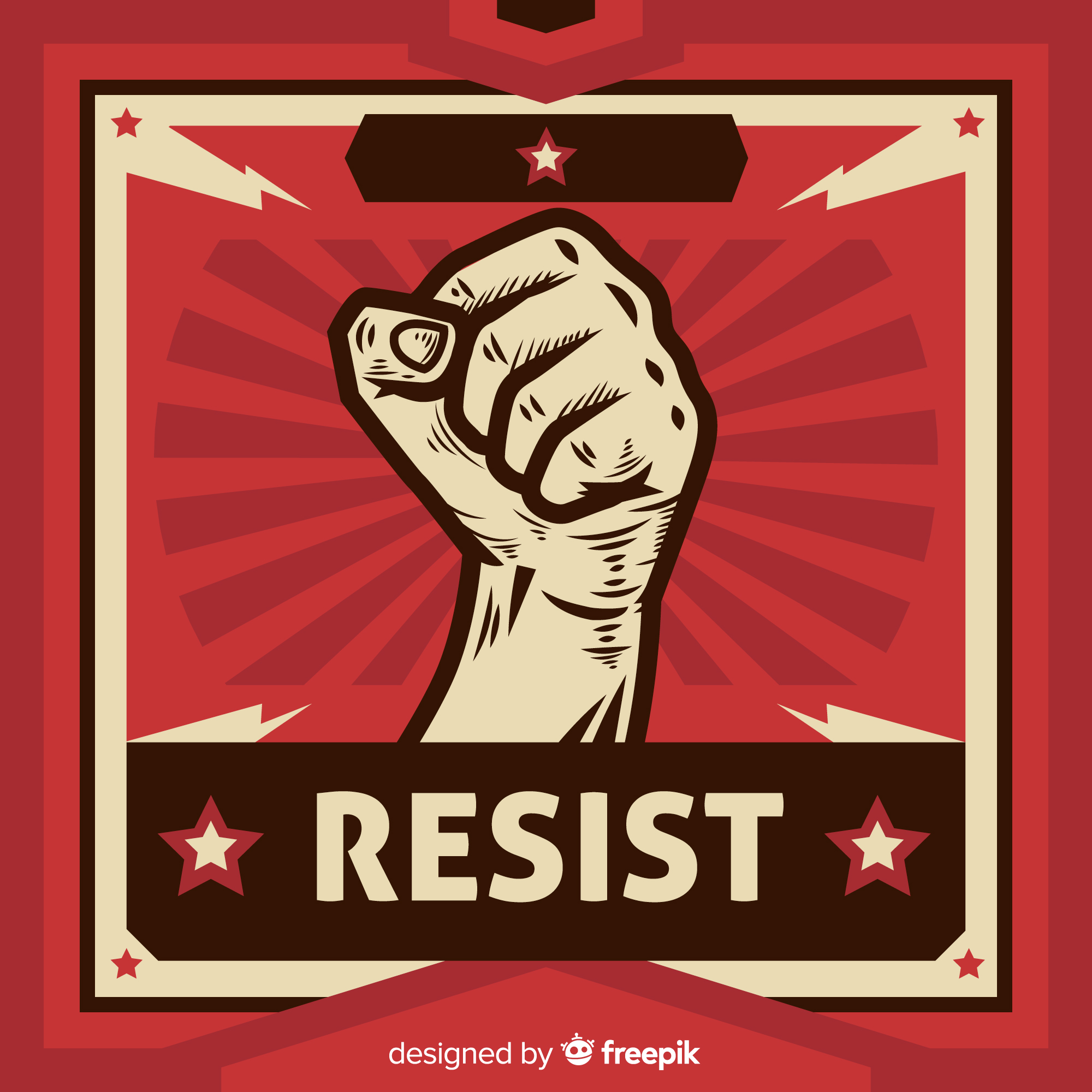 86
PSYb2540, PS2022
Kdy jsou animace dobré?
Animace přechodů
Oddělení větších celků (např. teorie / metoda / výsledky)
„Probuzení“ publika

Animace objektů
Postupný výklad
Použitelné pro odrážky i schémata / grafiky
Publikum nečte dopředu
Pokud se ztratí, ví kde jste
ALE nutno dobře znát strukturu
87
PSYb2540, PS2022
Grafy - zásady
Má smysl jej použít? 
Různá data – různé grafy
Graf nesmí být zavádějící
Musí být snadno čitelné a interpretovatelné
Popisky os, datových bodů
Logické řazení kategorií
88
PSYb2540, PS2022
Badgrafy
Zdroj: https://venngage.com/blog/misleading-graphs/
89
PSYb2540, PS2022
Badgrafy
Zdroj: https://venngage.com/blog/misleading-graphs/
90
PSYb2540, PS2022
Badgrafy
Zdroj: https://venngage.com/blog/misleading-graphs/
91
PSYb2540, PS2022
Badgrafy
Zdroj: https://venngage.com/blog/misleading-graphs/
92
PSYb2540, PS2022
Badgrafy
Zdroj: https://venngage.com/blog/misleading-graphs/
93
PSYb2540, PS2022
My personal favorite
94
PSYb2540, PS2022
Grafy – uspořádání
<
95
PSYb2540, PS2022
Grafy - barvy
<
96
PSYb2540, PS2022
Grafy – 3D
NIKDY!*
Jsou extrémně spatně čitelné
*Existují speciální případy, kde mohou dávat smysl
97
PSYb2540, PS2022
Obrázky / fotky / AV
Vždy strhávají pozornost
Někdy téměř nezbytné
Experimentální situace
Podnětový materiál
Analýza reklamy
Obrázky na oživení
Nejsou na škodu
S mírou a vkusem
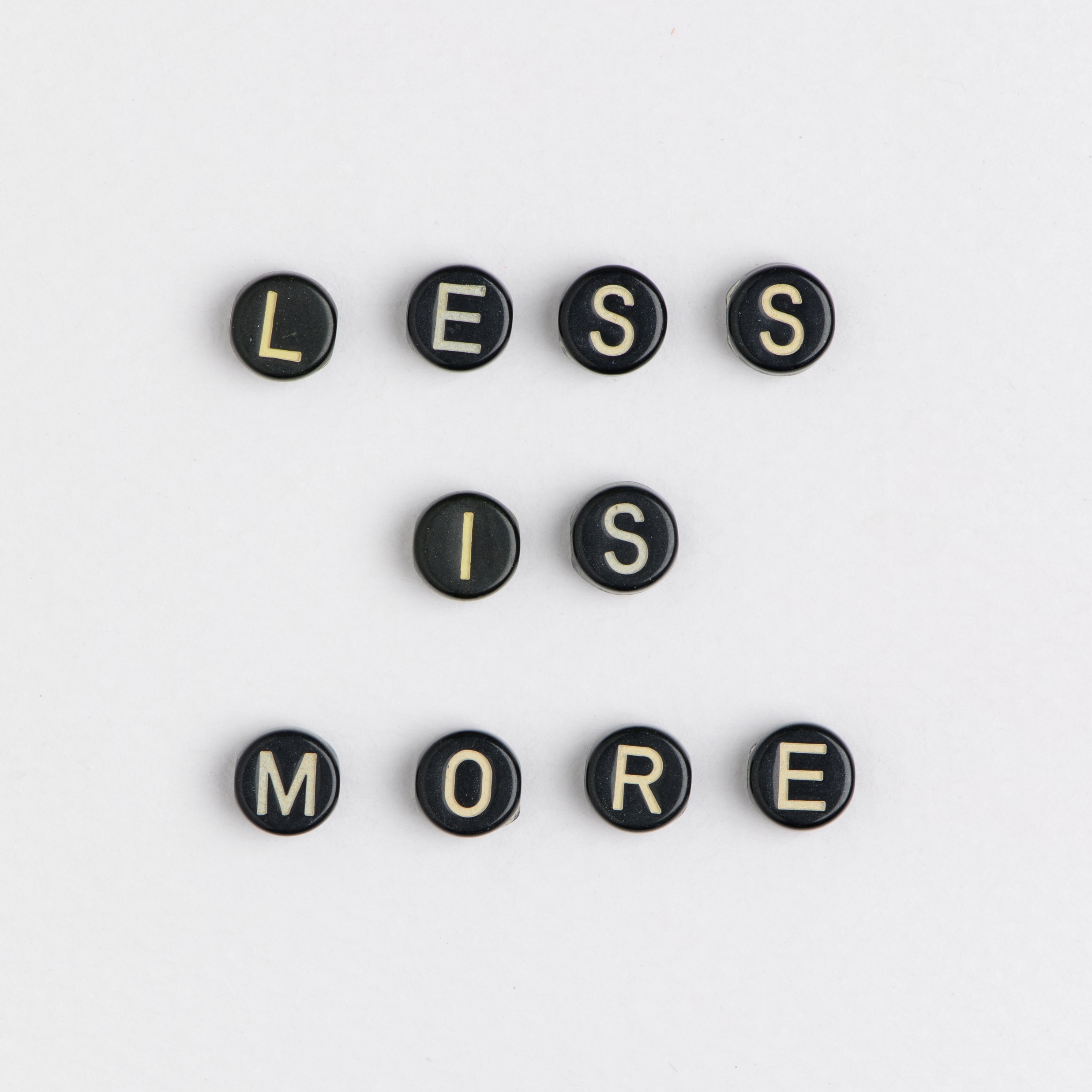 98
PSYb2540, PS2022
Obrázky na oživení
Stahujte kvalitní obrázky
Stahujte legálně
Freepik, Pexels, Unsplash, Flaticon, Pixabay, Canva, …
Nezapomeňte uvést zdroj
Používejte relevantní obrázky
Jednotná úprava
99
PSYb2540, PS2022
Otázky?
100
PSYb2540, PS2022
Konec
Vojtěch Mýlek
mylek@fss.muni.cz
101
PSYb2540, PS2022
Picture credits
uni_lecture: Designed by macrovector / Freepik
video_call: Designed by pch.vector / Freepik
broadcasting_pc: Designed by Freepik
presentation_small_group: Designed by pch.vector / Freepik
conference_presenting: Designed by macrovector / Freepik
thesis_defense: Designed by stories / Freepik
marshmallow: Food photo created by KamranAydinov / Freepik
resist: Designed by Freepik
presentation_content: Designed by pch.vector / Freepik
thesis_offense: https://xkcd.com/1403/
preparing: Designed by pch.vector / Freepik
102
PSYb2540, PS2022